NAACCR XML Readiness for 2020 2021!
Isaac Hands, MPH
Lead Software Architect, Kentucky Cancer Registry
Chair, NAACCR XML Data Exchange Workgroup
Representative-at-Large, NAACCR Board of Directors
[Speaker Notes: Brief story about changing the syntax of an almost 30 year old healthcare data standard]
TL;DR
Get Ready 
The fixed-width format will no longer be defined in Vol. II starting Jan. 2021

Get Informed
https://naaccr.org/xml

Get Help
https://www.naaccr.org/forums/forum/naaccr-xml-standard/
2
Overview
Where are we and why are we changing the data format?
What is changing?
What is not changing?
Software vendor readiness for NAACCR XML
Problem Solving XML in SAS: A Success Story from Manitoba Cancer Registry
Join the XML Workgroup
3
Where are we?
NAACCR Fixed-width format: 
Developed since ~1988, 20 revisions
A18000000000000100000009SEVERNA PARKMD21146 999 9999999501 8801074…
4
Limitations of Fixed-Width Standard
Lack of Extensibility
New items
Retired items
Custom items

Poor Readability

Empty Space is Wasted
5
[Speaker Notes: Origin of fixed-width file format comes from mixing of concerns between array-based data access in software and data storage – eventually data transmission

Relies on external metadata to read and write files - difficult to debug and visually inspect

If I see the word “Franklin” in the file, is that a county name or a patient name or a medical procedure?

Cannot fill empty space with meaningful data]
NAACCR XML Data Exchange Standard
<NaaccrData>
   <Item 
	   naaccrId=“registryType” 
	   naaccrNum=“30”>2</Item>
   <Item …
   <Patient>
      <Item 
		naaccrId=“nameLast” 
		naaccrNum=“2230”>SMITH</Item>
      <Item …
      <Tumor>
         <Item 
		    naaccrId=“primarySite” 
		    naaccrNum=“400”>C180</Item>
         <Item …
XML Elements:
<NaaccrData>
<Patient>
<Tumor>
<Item>
XML Attributes:
naaccrId
naaccrNum
6
Extensibility Use Cases for XML
Treatment
Recurrence
Facility Admissions
Omics Data
Custom study-specific items
Narrative Text for Machine Learning
7
What is changing?
Starting with NAACCR Volume II in 2021, column numbers will no longer be defined

Starting with 2021 diagnoses, hospital registries will submit XML to central registries

Central registries will submit XML to national agencies

State-specific and other custom data items will be defined in XML User Dictionaries

If you need a flat record from an XML file, convert into a delimited file

EDITS run natively on XML
8
XML Updates to Volume II
2021 Volume II will no longer define fixed-width format
Version 18 (2018 changes): Fixed-width to XML conversion possible
NO changes to Volume II in 2019 and 2020
Version 21 (2021 changes): XML only, no fixed-width conversion
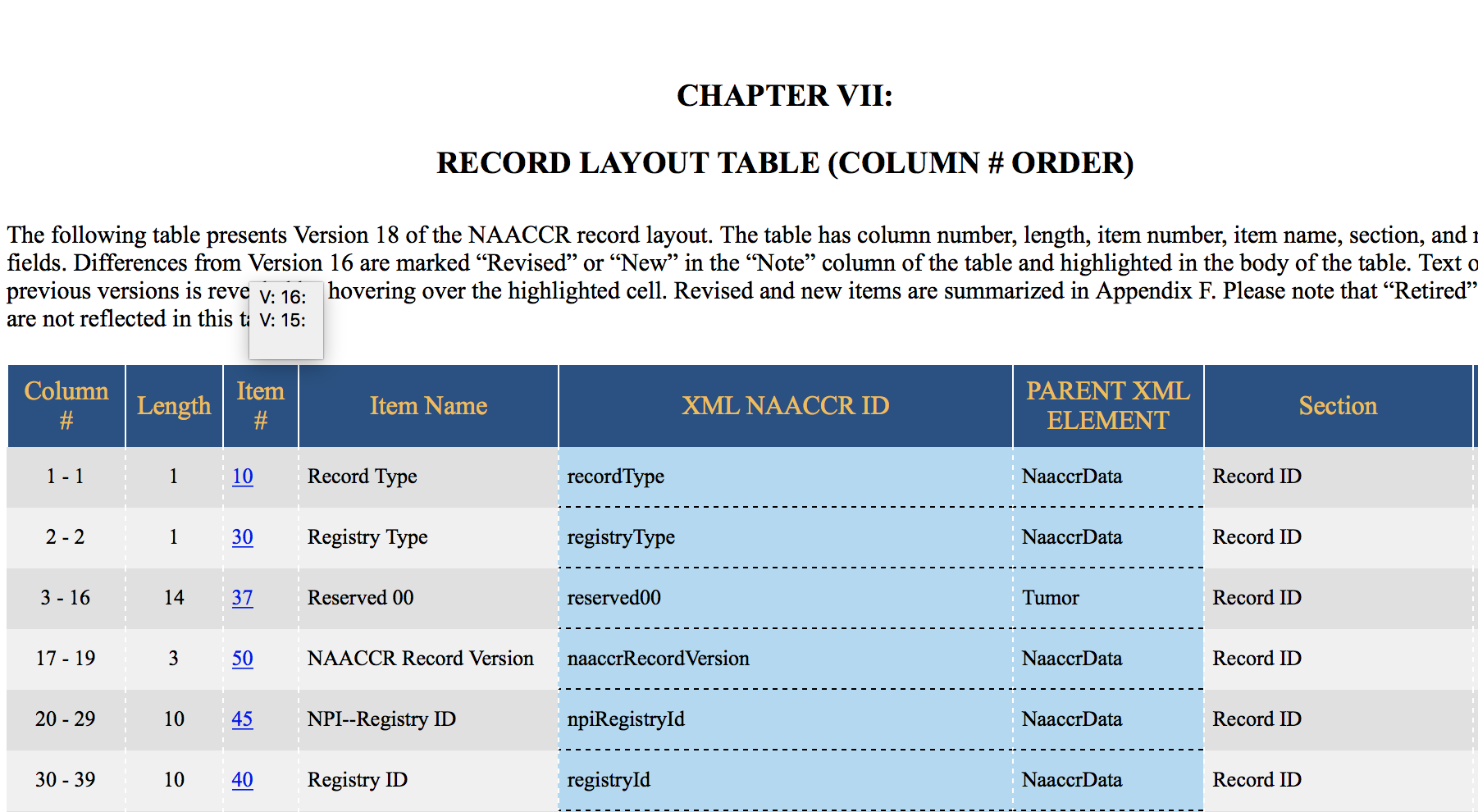 9
NAACCR XML Implementation Timeline
We are here
10
What is not changing?
NAACCR Volume II will still define data item lengths

NAACCR Volume II will still define data item numbers

You can still create flat data files for easy processing, but they will be delimited instead of fixed-width

NAACCR Vol. II v18 (and earlier) files can still be fixed width
11
Problem Solving XML in SAS: A Success Story from CancerCare Manitoba
Feb. 2019: Manitoba Cancer Registry expressed interest in joining XML Workgroup

March 2019: Onboarding call with XML Workgroup Chair

April 2019: Manitoba Cancer Registry joins XML Workgroup, presentation on SAS-reliant workflow

May 2019: Manitoba Cancer Registry reports that SAS-XML macro worked, SAS-reliant workflow updated for XML
12
Manitoba Cancer Registry: Implementing NAACCR XML
Don’t panic
SAS macro does the job for you!

Download from github.com, search for naaccr-xml
(Links are also available on naaccr.org/xml)

Example SAS programs available on the site
Manitoba Cancer Registry: Current Process Flow
Data Export
Data Extraction
Data Clean-up
Extract data fields from the Cancer Registry
Run GenEdits to identify and fix errors
Run NAACCRPrep to create survival variables
Format extracted variables according to NAACCR guidelines
Review potential duplication
Output file for submission
Run Edits Utility to identify and fix errors
Output text file for GenEdits
Output text file
[Speaker Notes: Step 1:
Extract data from our Cancer Registry – We save monthly snapshots of our Registry into SAS data files for our typical departmental/everyday use if we need to work with the Registry data. And it’s from these snapshots that extract the data we need for our NAACCR submission

Step 2:
NAACCR call for data has specific coding guidelines different from other agreements we’ve signed into.
We use the guidelines outlined in the NAACCR call for data to code the data fields into the specific formats needed for the submission

Step 3:
Output text file from the SAS dataset for review in GenEdits

Steps4:
Import the text file into GenEdits to identify potential errors (e.g. such as conflicting cancer site and behaviour codes).
We take that list of errors and fix them in the snapshot file, then generate a revised text file for review in GenEdits.
This is iterative, and continues until we get an error-free result from GenEdits.

Step 5:
That error-free version of the data is then reviewed for potential duplicate entries in SAS with the SAS program used to output the text file. 
**We’ve never had that occur, but it’s a step in the process that doesn’t take long so we do it anyways to be sure.

Step6:
That same error-free text file is imported into the NPCR Inter-Record Edits Utility to verify that the same primary is not reported twice for a person.
If errors are detected, we fix them in the same SAS program we used to generate the text file, then generate a revised text file for review in the Inter-Record Edits Utility
Again, this is iterative, and continues until we get and error-free result.

Step 7:
That error-free file is output as a text file

Step 8:
Import text file in NAACCRPrep and create survival variables

Step 9:
Output zipped file for submission and select XML checkbox option.]
Manitoba Cancer Registry: Incorporating XML SAS Macro
Data Export
Data Extraction
Data Clean-up
Extract data fields from the Cancer Registry
Run GenEdits to identify and fix errors
Run NAACCRPrep to create survival variables
Format extracted variables according to NAACCR guidelines
Review potential duplication
Output file for submission
Run Edits Utility to identify and fix errors
XML SAS Macro
Output text file
Output XML file for GenEdits
[Speaker Notes: We were able to convert the SAS dataset into an XML dataset following the flow outlined in the slide
	***however this  flow assumes that future versions of GenEdits, the Inter-Record Edits Utility, and NAACCRPrep will also read-in XML data


Steps 1 and 2 remain the same as previously described

Step 3:
Once we’ve completed coding our data according to the NAACCR call we convert the SAS dataset into an XML format for review in GenEdits, and remaining tools that already makeup our workflow

Steps 4 to 9 remain the same, except that the text file is now an XML file.]
Manitoba Cancer Registry: To do’s for the analyst/programmer
Calling the read macro
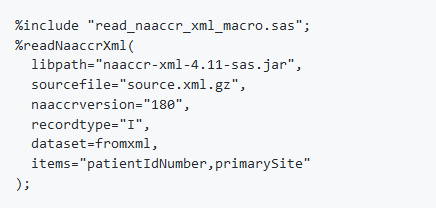 Set paths that point to: 
Macro location
Java SAS library
Sources file
Select 
NAACCR version
Record type
Name dataset
[Speaker Notes: ***When we tested the macro, we tested using the previous year’s submission (ie: version 160)***

To call the read macro our programmer/analyst had to input the highlighted parameters in the slide:
	-pathways to macro, JAVA, and data locations
	-select version, record type and name dataset
-Items was kept as the default during the test. When items weren’t specified the entire dataset was read.]
Manitoba Cancer Registry: To do’s for the analyst/programmer
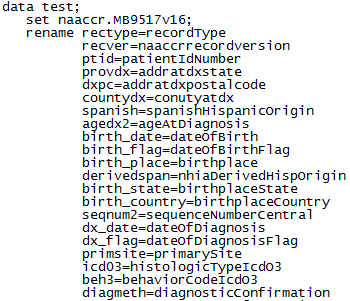 Rename SAS variables to match XML dictionary
…
[Speaker Notes: We also found that we had to rename all the SAS variables in our own dataset to match those of the XML dictionary (in our case, the base dictionary)]
Manitoba Cancer Registry: To do’s for the analyst/programmer
Calling the write macro
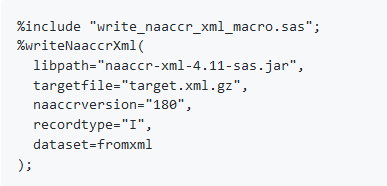 Set paths that point to: 
Macro location
Java SAS library
Sources file
Select 
NAACCR version
Record type
Name dataset
[Speaker Notes: A similar process to calling the read macro was followed to call the write macro.
	***One note is that the “dataset =“ needs to match the name of the dataset that has the renamed variables that match the XML dictionary]
The time is right for NAACCR XML
September 2015 – NAACCR Board approves v1.0 of XML standard

November 2016 - NAACCR XML Pilot Project
CDC, C/NET, Onco Inc, Rocky Mountain Data Systems, CA, TX, UT Central Registries

May 2019 – v1.4 of NAACCR XML Standard (https://naaccr.org/xml)

Ongoing – NAACCR XML Workgroup Meets twice a month
19
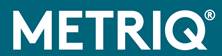 “Elekta will be ready with our METRIQ registry product release in 2020 in support of the NAACCR requirements for transmission via XML format.”
- Elekta, January 2019
20
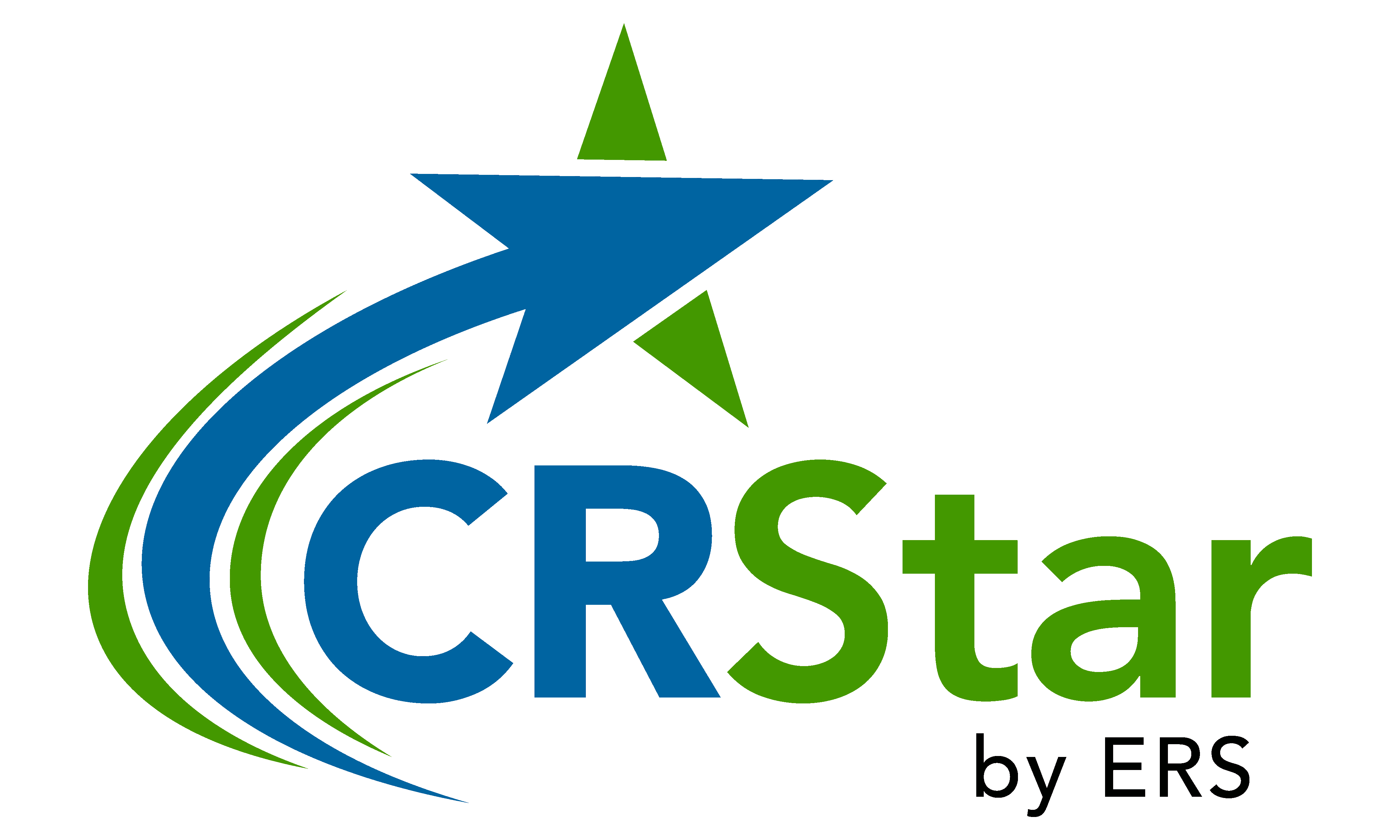 "ERS is committed to incorporate and support NAACCR’s XML State Export initiative and has been expecting the transition over the last year or more.  We are excited to hear that NAACCR is moving forward in a measured manner with the States as well. ERS and CRStar expects to support this capability per the original timeline of December 2019, if not sooner.  We look forward to partnering with NAACCR to test and implement this capability accurately and securely." 
- ERS, Inc., January 2019
21
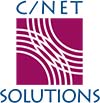 "C/NET Solutions has been a member of the NAACCR XML Workgroup for some time and was an early adopter of XML technology. We are fully prepared for the changeover to the XML format for transmitting new cases, corrections, and other record types.  We have participated (and presented results of) a pilot program using XML format as a basis for internet-based transmit in concert with the California Cancer Registry (CCR).  To ensure as smooth as transition as is possible, we will actively pursue other pilots and test programs throughout the registry community as the deadline approaches." 
- Bert Heuer, Engineering Manager, C/NET Solutions, Public Health Institute, March 2019
22
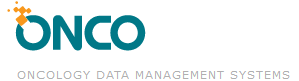 “Onco is committed to supporting the NAACCR XML Data Standard and we look forward to the possibilities that it creates for the future of cancer reporting.”
- Onco, Inc., March 2019
Join the NAACCR XML Workgroup
1st and 3rd Friday of every month from 11A – 12:30P EST

NAACCR’s Finest Workgroup

Representatives from many software vendors and central registries.

Email if interested: 
	isaac.hands@uky.edu
24
Acknowledgements
Thank you to all software vendors and central registries that have worked to make NAACCR XML transition happen.





Thank you to Manitoba Cancer Registry (Oliver Bucher, MSc and Lin Xue, MSc) for providing slides and sharing their experience.

Thank you to Monica Guistwite, MPH, CTR from Electronic Registry Systems, Inc. for providing the updated timeline slide.
25